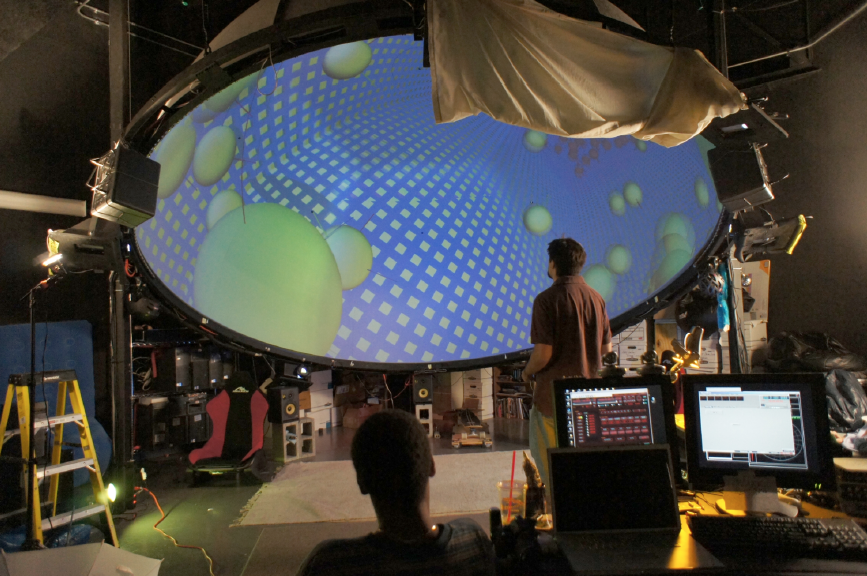 This research is supported by an Interdisciplinary Research grant from the College of Education in cooperation with the Office of the Provost, University of New Mexico
Supporting Practice, Integrating Research in Immersive Technologies into Educational Designs (SPIRITED):Teachers as designers
Vanessa Svihla, vsvihla@unm.edu

Joe Kniss, Eileen Waldschmidt, David Beining, Jonathan Strawn, Allison Hagerman, 
University of New Mexico
6/3/2012
[Speaker Notes: Full dome: like a small planetarium. So what? Immersive, interactive (Wiimotes and pressure sensors), runs off one macbook pro, which is apparently revolutionary. Working toward affordable classroom based systems– three projectors, 1 laptop, IR cameras and a dark corner. This opens up some exciting possibilities, but we don’t know much about learning with these media,]
how might teachers plan to incorporate immersive, interactive projection into their designs?
teachers struggle to think like designers (Reiser et al., 2000)
authenticity and iteration help (Koehler & Mishra, 2005a, 2005b; Koehler et al., 2004)
design principles help (Bybee, 1997; Edelson, 2001; Schwarz & Gwekwerere, 2007)
providing curricula to adapt + PD can help (Ball & Cohen, 1996; Connelly & Clandinin, 1988; Davis & Krajcik, 2005; Fishman, Marx, Best, & Tal, 2003; Schneider & Krajcik, 2002).
interdisciplinary project-based learning course, in-service teachers (n=9) 

design tools: VOC, ideation, evaluation, prototyping

data: reflections, artifacts, pre/post tests